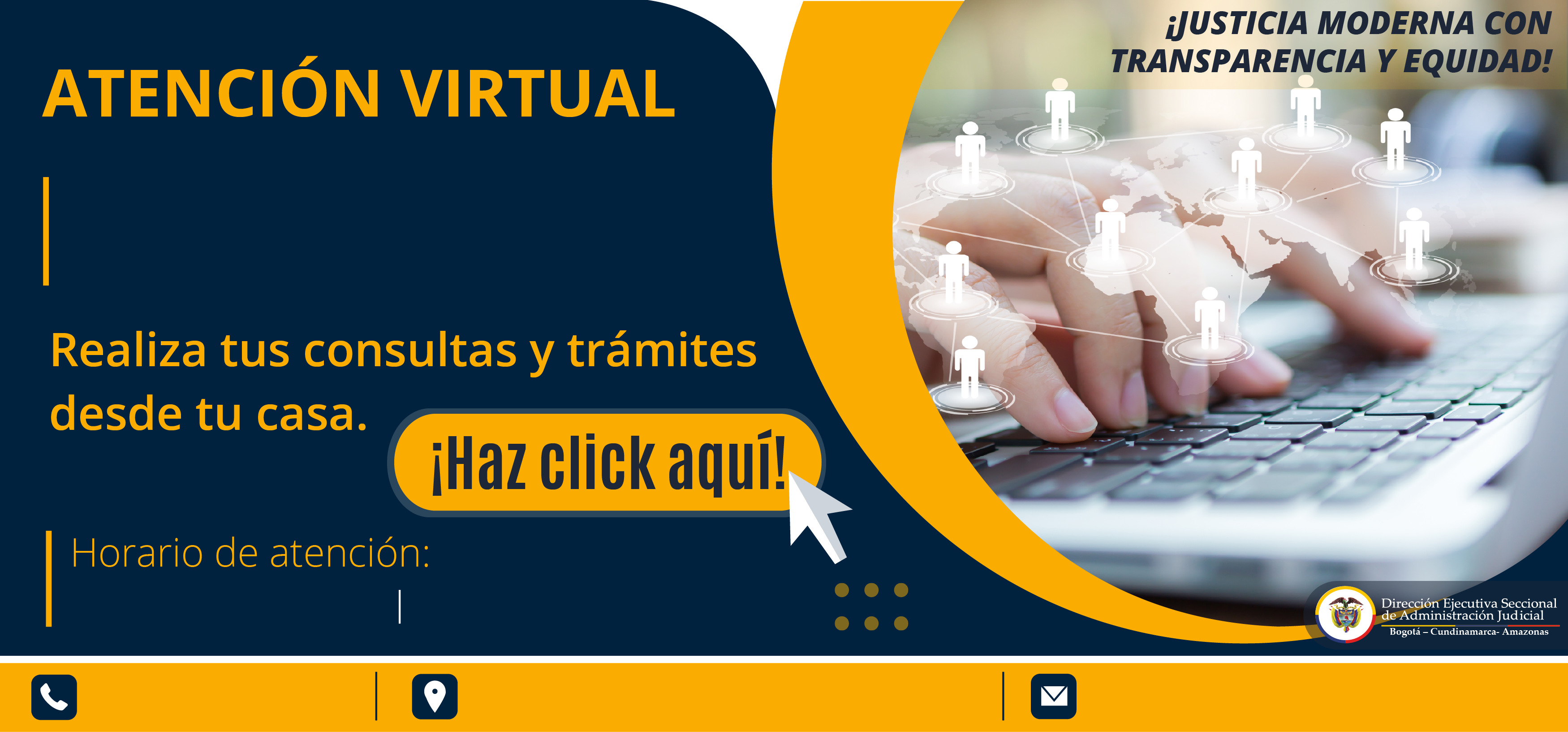 JUZGADO 24 CIVIL MUNICIPAL DE BOGOTÁ
Días de atención
Martes y Miércoles
Horas de atención
8:30 a.m. a 10:30 a.m.
Número Cel o Tel:
283 20 61
Dirección Juzgado o Despacho
Carrera 10 No. 14-33 Piso 8
Correo Institucional
cmpl24bt@cendoj.ramajudicial.gov.co